Casualty trends in Ireland, and research on recent speed limit change
TII Conference, 9Th April 2025

Velma Burns, Research Manager 
Road Safety Authority
Presentation outline
Fatality and serious injury trends 

Irish research on speeding 

Overview of 2024 survey of motorists on reduction in speed limit on rural local roads
2
Long term trend fatalities
RSS 2030 Target
72
Figures for 2021 to 2024 are provisional and subject to change
[Speaker Notes: Recent monthly averages:
2024: 14 fatalities
2023: 15 fatalities
2022: 13 fatalities
2021: 11 fatalities
2020: 12 fatalities
2019: 12 fatalities
2018: 11 fatalities

2024 Target 122]
Road fatalities in Europe, deaths per million 2024
Ireland (32 dpm) is placed 6th in the EU-27 behind Sweden (20 dpm), Malta (21 dpm), Denmark (24 dpm), Luxemburg (27dpm), Netherlands, Finland (both 31 dpm)
EU member state
Non EU member state
Source: European Commission 2025. Figures for Belgium and Portugal are each based on data for the first six months.
Steady growth in population, vehicles and licences equals greater risk exposure
Between 2009 and 2023, increases have been seen in:
 
Driving licences held (+29%)

Vehicle population (+20%)

Population estimates (+17%)

Vehicle kilometres travelled (+5%)
100
5
Overview of provisional fatality and serious injury data
Road user profile of the last five years
Driver, passenger and pedal cyclist fatalities are highest in last 5 years.
42% of fatalities
Of fatalities in 2024, three in four (74% , 127) were male and quarter (26%, 45) were female.
Figures for 2021 to 2024 are provisional and subject to change
Age profile of the last five years
In 2024, the highest risk age group was those aged 16-25 years (28%).
Figures for 2021 to 2024 are provisional and subject to change. Age currently unknown for one 2024 fatality at present.
[Speaker Notes: 35% of all fatalities aged <26]
Fatalities by road type over the past five years
Deaths on National roads highest in 2024 compared to the previous 4 years
Compared to 2020
24% increase
36% increase
6% increase
No change
Between 2020 and 2024, approximately 7 in 10 fatalities and 1 in 2 serious injuries occurred on rural roads with a speed limit of 80 km/h or greater
Figures are provisional and subject to change. ​Road Type unknown for 2 fatalities in 2020, for 8 fatalities in 2023, and for 3 fatalities in 2024.
[Speaker Notes: 7 in 10 happen on higher speed roads
Overall, 14% of fatalities occurred on Local Rural roads over this time period.

12% of serious injuries occurred on Local Rural roads.]
Long term trend serious injuries
Provisional data indicates 8 serious injuries for every fatality in 2024, but numbers will rise.
*2021-2024 serious injury data is provisional and subject to change. There can be significant fluctuations in serious injury numbers until such time as records are fully updated.
Provisional data on serious injuries 2024
Rural and urban roads
Road user type (n=1,368)
[Speaker Notes: Dotted lines, should be part of 2
RU type actual, vertical bars across, actual figures age same]
Speeding
From observational studies, self-report surveys and coronial data
Speeding – research results
Coronial data 2016 – 2020 Driver fatalities with a record of their action(s) (N=313)
Driver attitude and behaviour surveys 2014 – 2024 % (N=1,000+)
Up to 10 actions can be recorded per driver fatality.
At least sometimes, self-report speeding
Free speed observation survey 2024 N=3,500 (80 km/h) – 14,800 (120 km/h)
5% reduction in average speed ≈ 20% reduction in fatalities
(WHO, 2023)
13
2024 Survey of Motorists on changes to speed limits
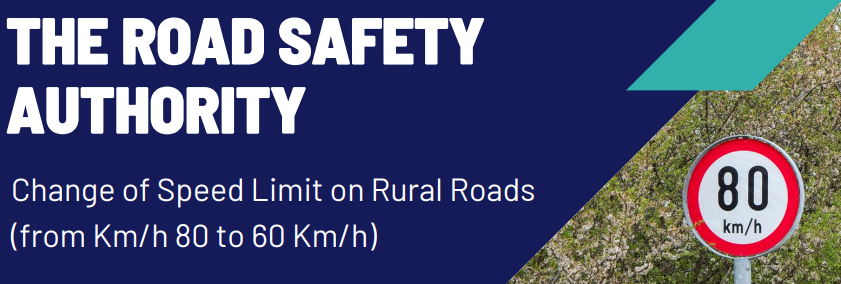 In context of Speed Limit Review

Published on https://www.rsa.ie/road-safety/research/reports/safe-speeds

Sample of 1,263 motorists aged 17+
[Speaker Notes: The research comprised a nationally representative online survey of 1,263 motorists aged 17+:

Quota controlled in terms of gender, age, region and area.
Fieldwork was conducted in November 2024.]
Road type reviews
Motorists asked to indicate the speed limit on each of these roads:
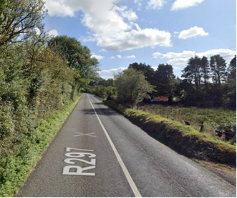 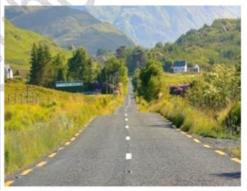 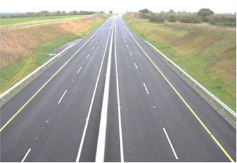 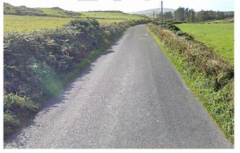 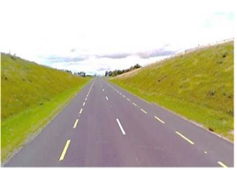 Q.2a	We are now going to show you some road types in rural areas, for each of these, can you indicate which you think is the speed limit?
Base: All Motorists N – 1,263
15
[Speaker Notes: The proportion of motorists who correctly identify the speed limit for each road via a photo image is consistently modest; for example, only 28% of motorists correctly identify that the local road image has a speed limit of 80km/h.
70% identified L road speed limit as lower, so not changing fundamentally perception of SL for that road. Future change of National Secondary road from 100 km/h to 80 km/h may not be perceived as a major change as 76% of motorists already believe the speed limit to be 80 or lower.]
Perceived Safety of each Road Type
59% of all motorists consider local roads to be ‘unsafe’; far below that associated with the other road types.
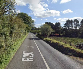 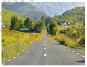 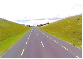 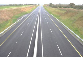 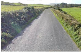 Q.3 Now that you have reviewed the characteristic of each road type, how would you rate these roads use in terms of safety as a CAR DRIVER? 
Please scale from 1 to 5, where 1 is “very unsafe” and 5 is “very safe”. The numbers in between can be used to refine your response. Base: All Motorists N – 1,263
Overall on local roads…
60% of motorists have some awareness of an upcoming change to the speed limit to local roads
32% of motorists aware of the specific upcoming change from 80 km/h to 60 km/h
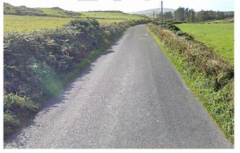 63% of all motorists support the reduction of the speed limit from 80 km/h to 60 km/h, with 16% objecting
Acceptability of speeding on 80 km/h roads in general
Q.2a We are now going to show you some road types in rural areas, for each of these, can you indicate which you think is the speed limit? Base: All Motorists N – 1,263
Reasons for speeding – Local roads
Familiarity with local roads is the key rationale provided by those who speed on these roads.
Speed at least sometimes
28%
Q. 5b You indicated that you speed, at least sometimes, on local roads, which of the following would you say are reason(s) you speed on these roads? Base: Speed very often – sometimes on local roads N – 349
[Speaker Notes: 23% exceed 80 km/h speed limits on local roads by less than 10 km/h at least sometimes.
18% exceed 80 km/h speed limits on local roads by more than 10 km/h at least sometimes.]
Local Roads Speed Limits: Reasons for Support for Change (60 kmph)
There is a perception that most users drive too fast on these roads, and that there are too many sharp bends.
Any Support
63%
Q.10a You previously indicated you support the speed limit reductions on local roads, which is the main reason for this? Select one option only.
Q.10b And are there any other reasons? Please select all that apply. Base: All Motorists supporting speed limit reductions on local roads  N – 793
Local Roads Speed Limits Change (60km/h) – Likely Driver Changes
73% of motorists indicate that they will drive within the new speed limit on local roads; similarly, 65% indicate they will drive slower than they currently do on local roads.
Q.9	When speed limits on local roads are changed to 60 km/h, how likely or unlikely do you think it would be that…..? 
Base: All Motorists N – 1,263
Conclusion
Change of speed limits survey will be repeated later this year to monitor attitudes and behaviour

The RSA will collaborate with TII and DoT regarding similar research around future changes

Using the Safe System approach, we need to support drivers to comply with speed limits through
Education
Enforcement
Infrastructure
Stakeholder Collaboration
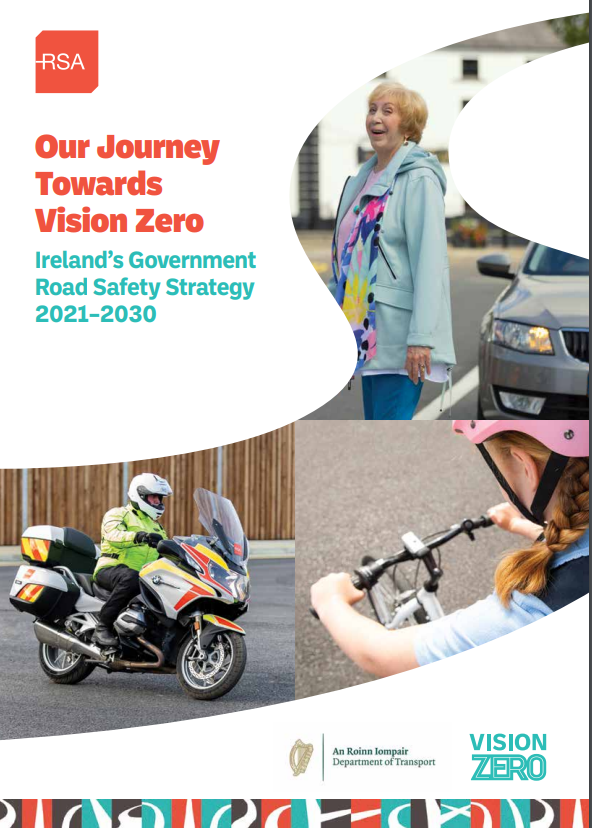 21
Thank youvburns@rsa.ie
Fatalities and serious injuries on local rural roads
2020 - 2024
Percentage by road user
Overall, 14% of fatalities occurred on Local Rural roads over this time period.

12% of serious injuries occurred on Local Rural roads.
23